Dis-moi le Notre Père
Notre Père qui es aux cieux
Toi qui es partout même dans mon cœur
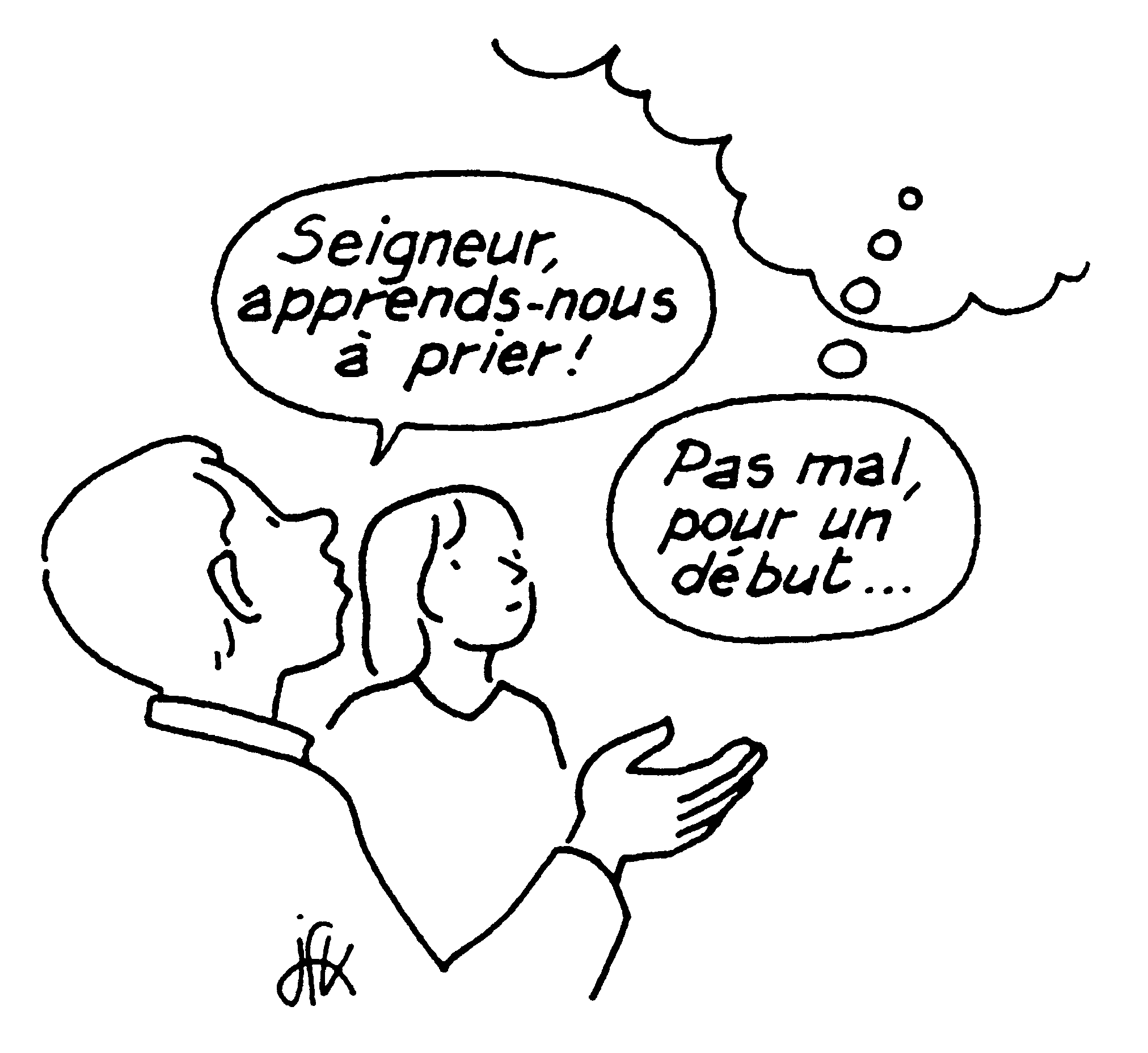 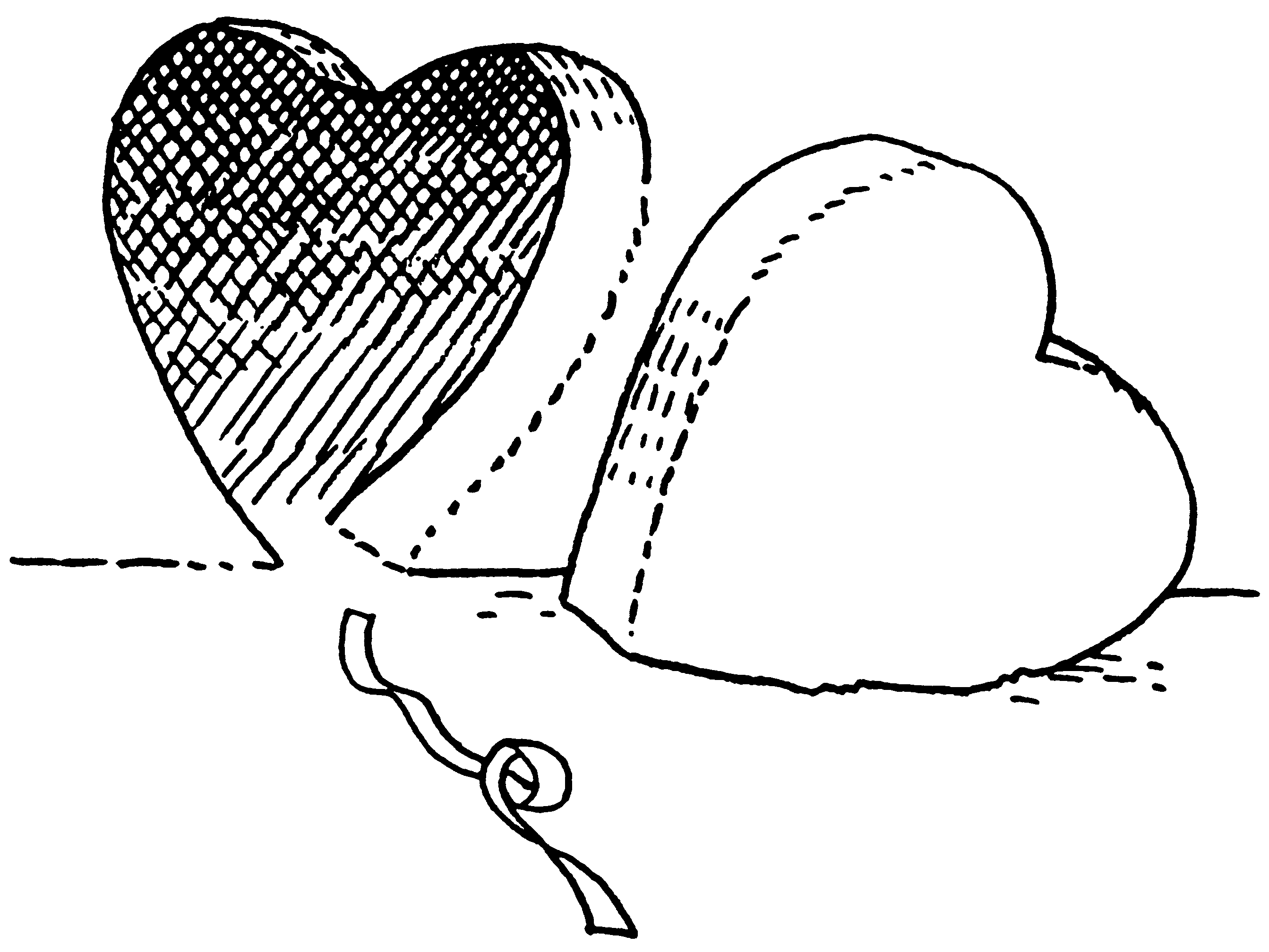 Que ton nom soit sanctifié
Fais que tout le monde te connaisse
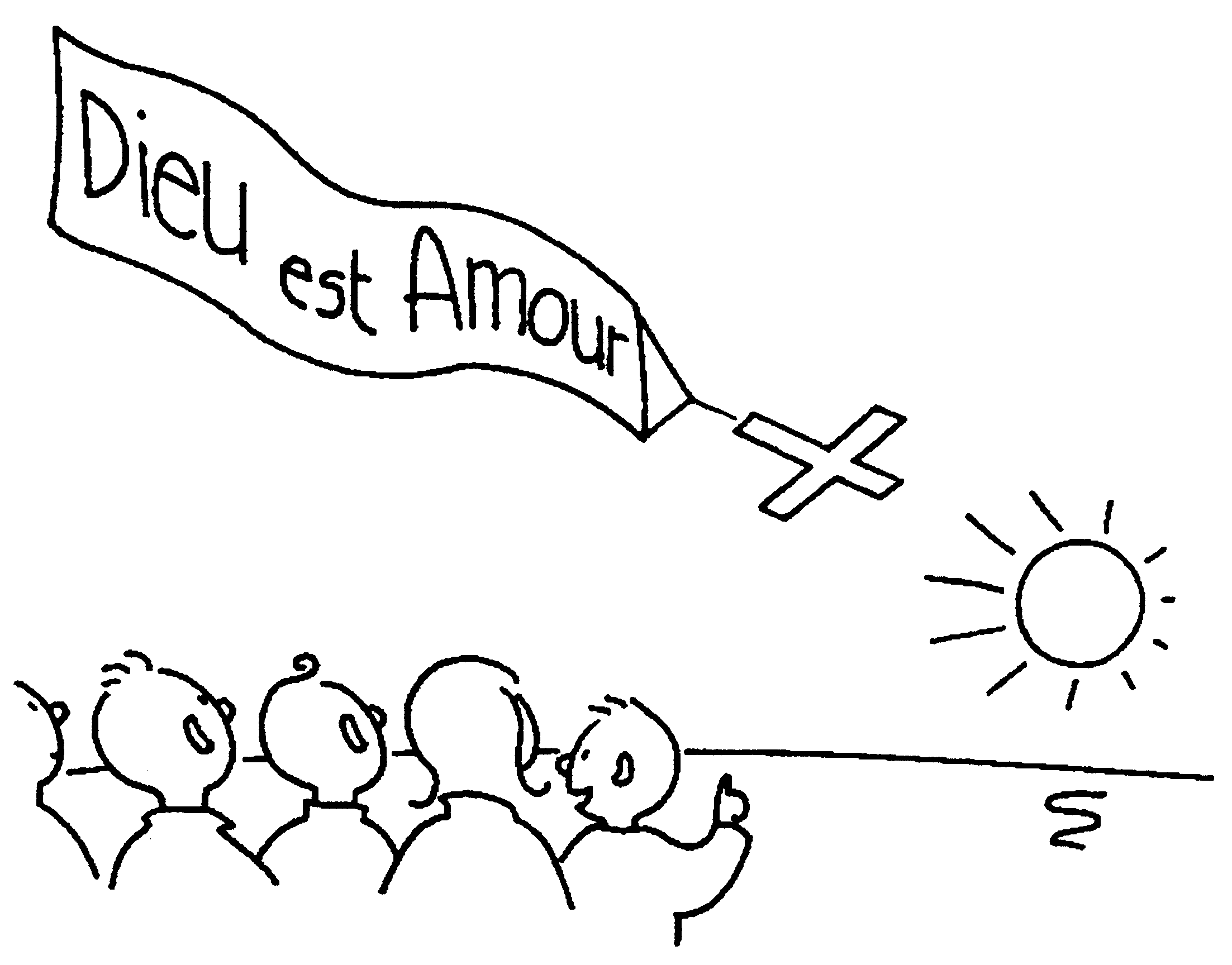 Que ton règne vienne
Que l’amour soit partout dans mon cœur et dans le monde entier.
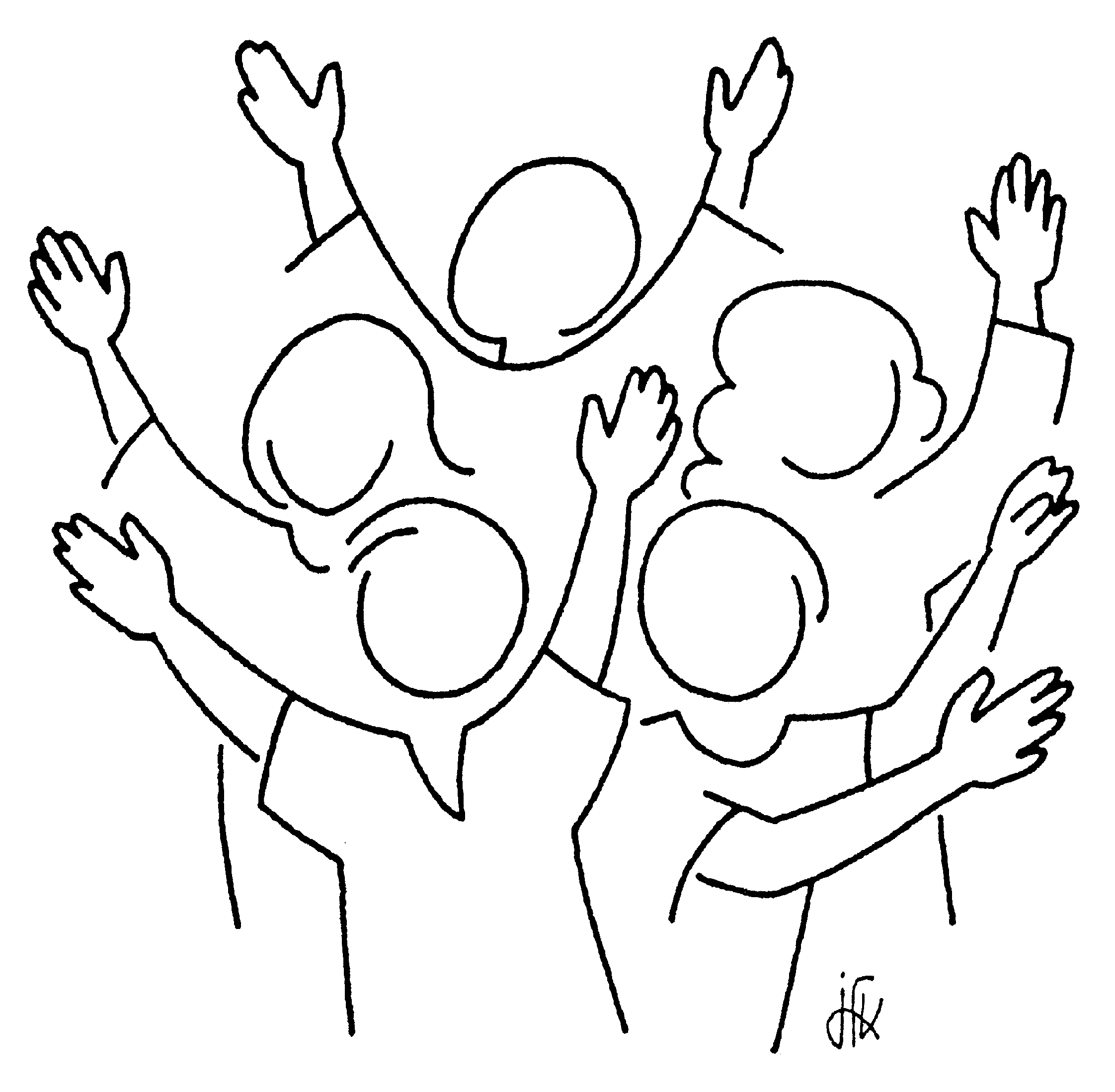 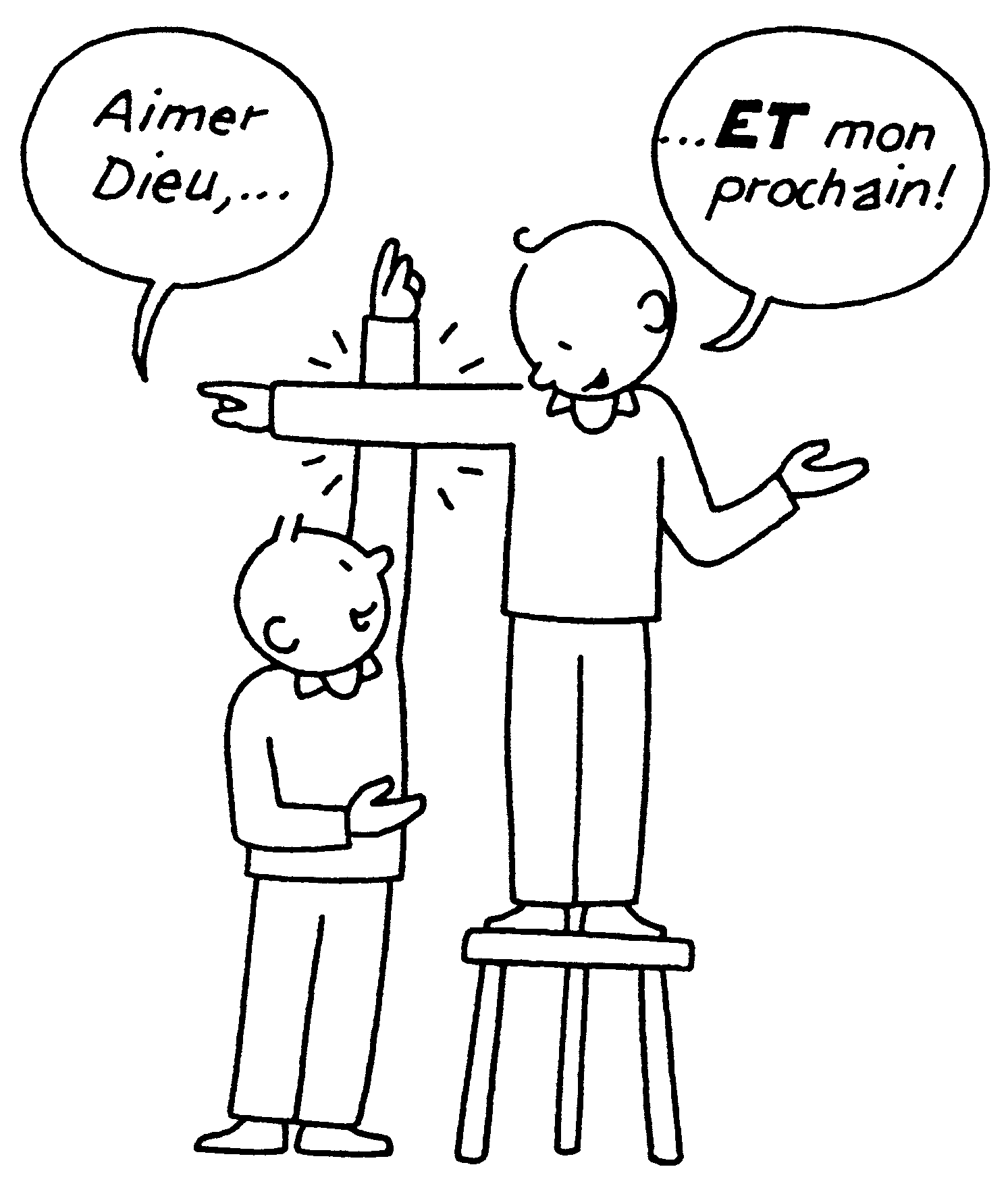 Que ta volonté soit faite sur la terre comme au ciel
Fais que tout le monde puisse s’aimer comme toi tu nous aimes
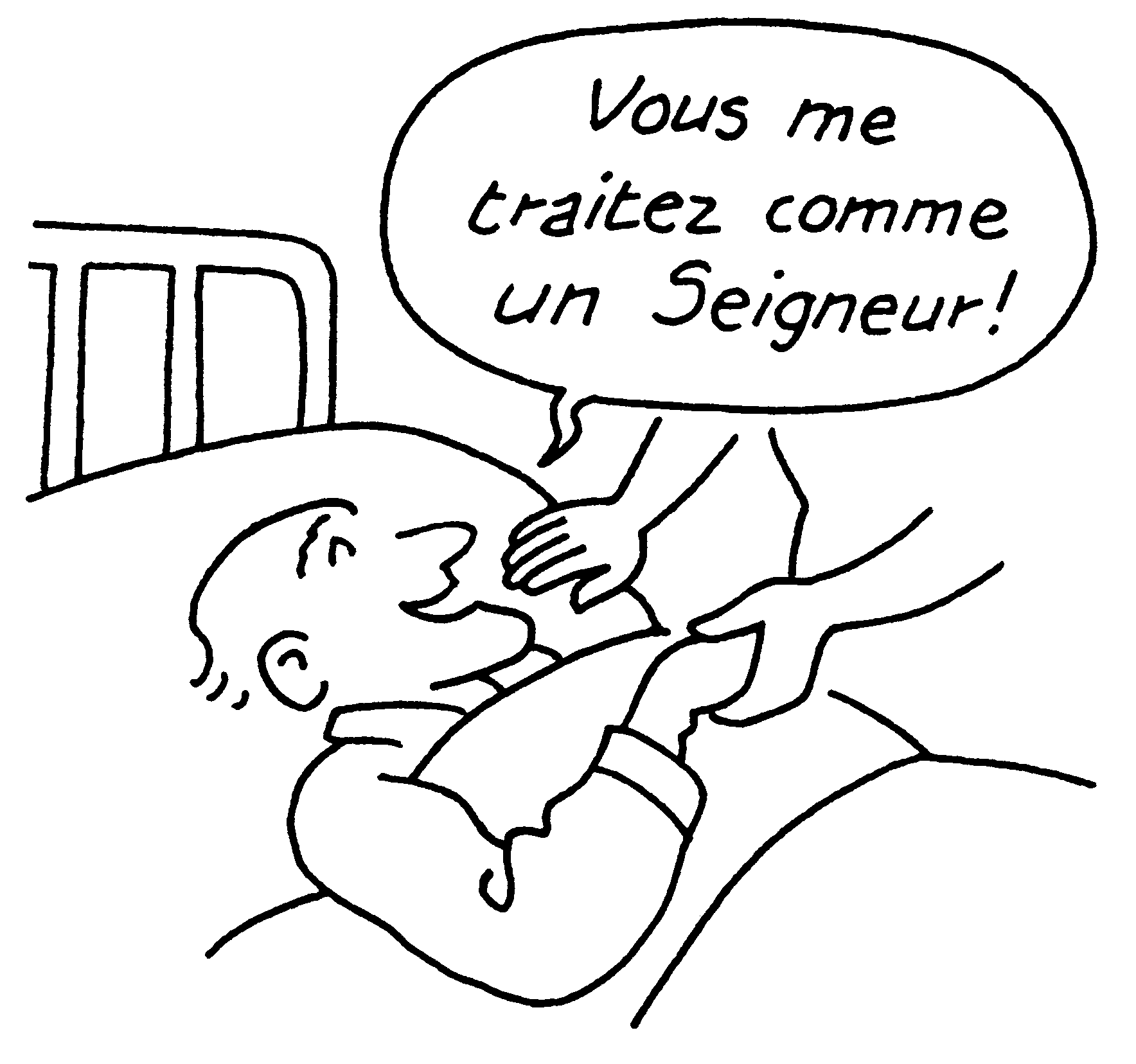 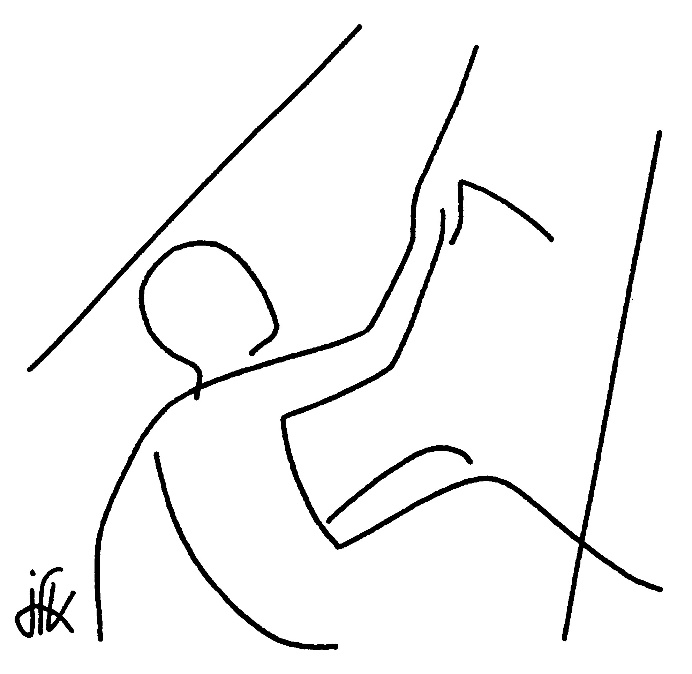 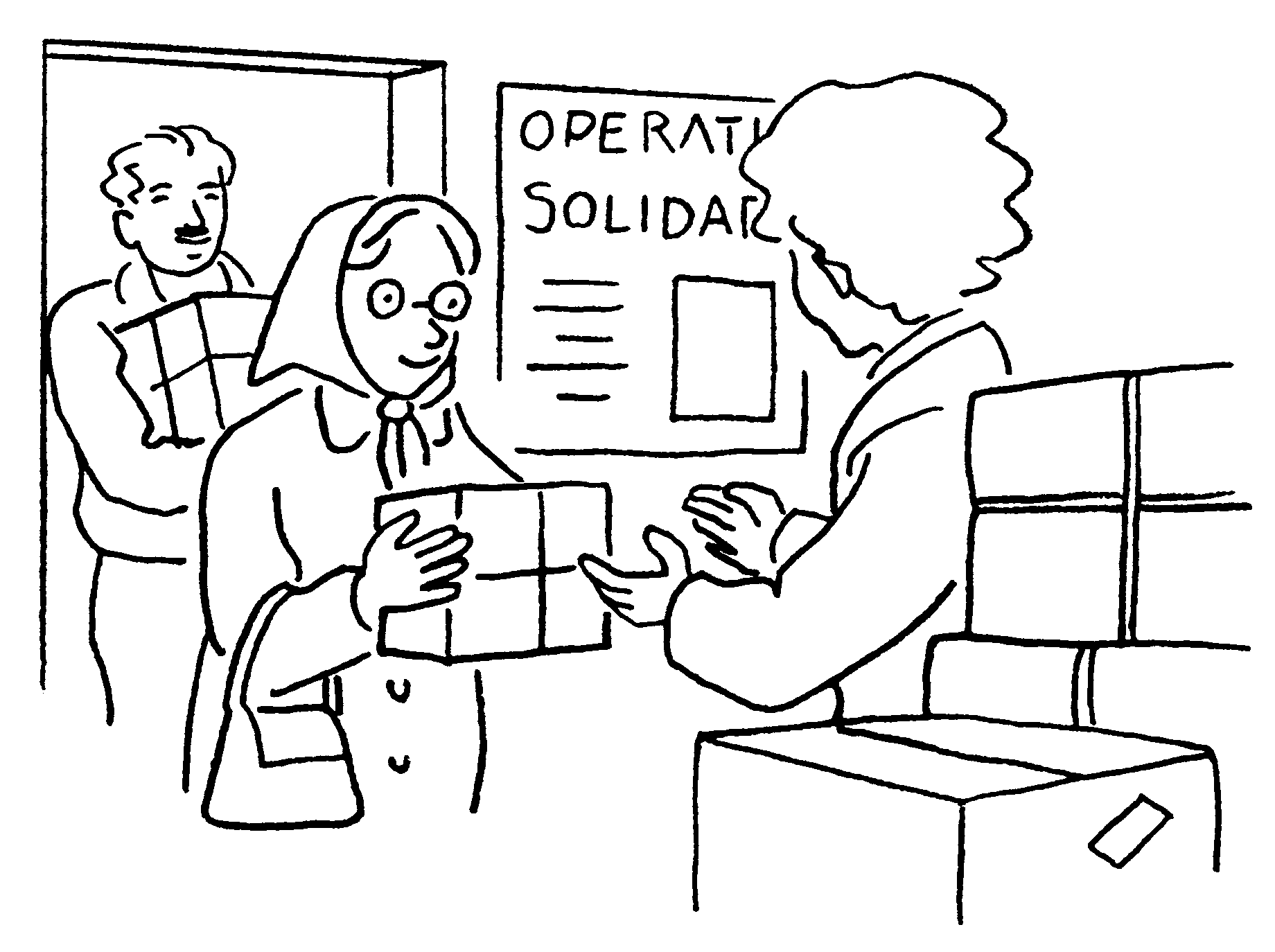 Donne-nous aujourd’hui notre pain de ce jour
Donne-nous ce dont nous avons besoin pour aimer et être aimés chaque jour de notre vie.
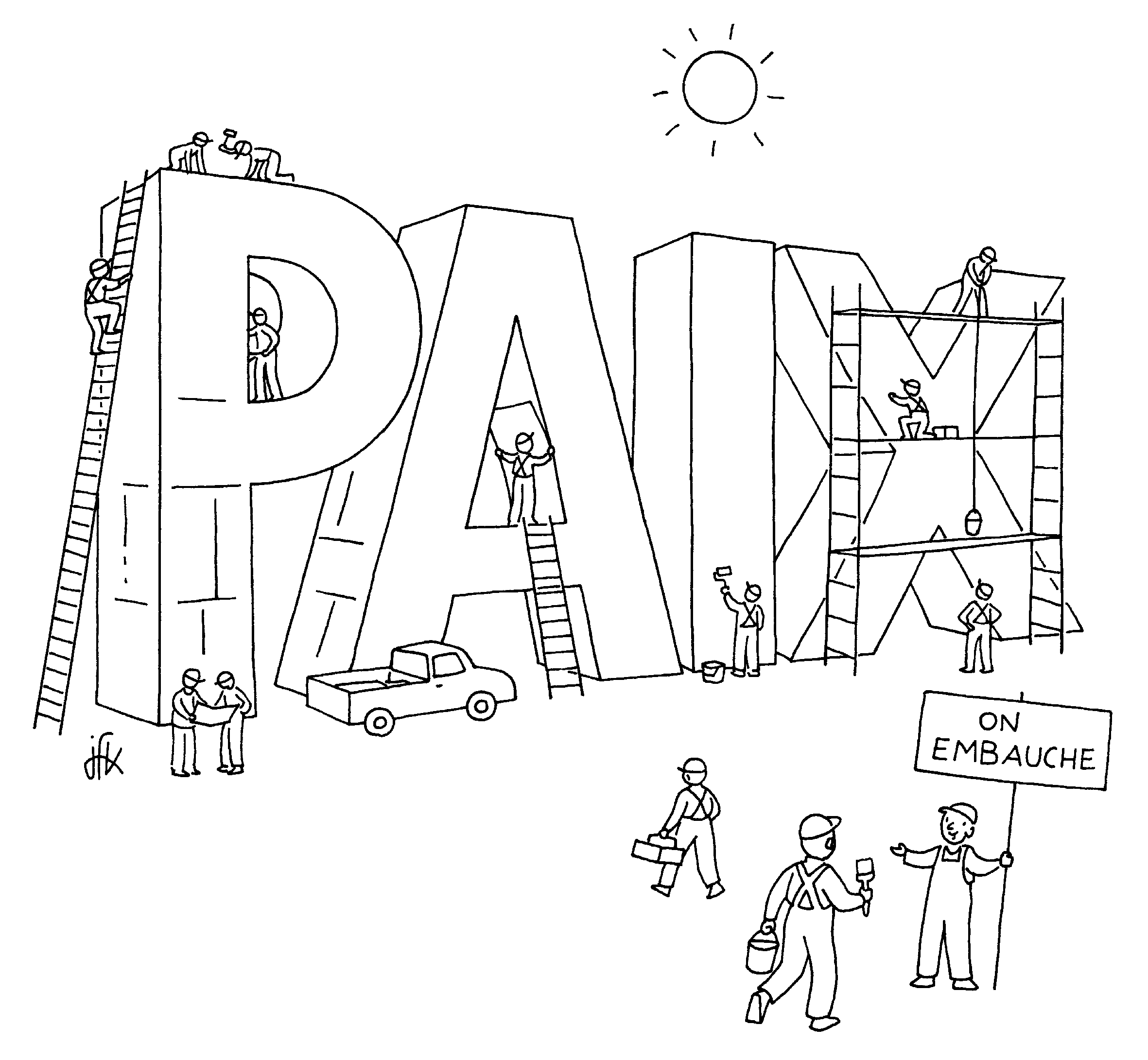 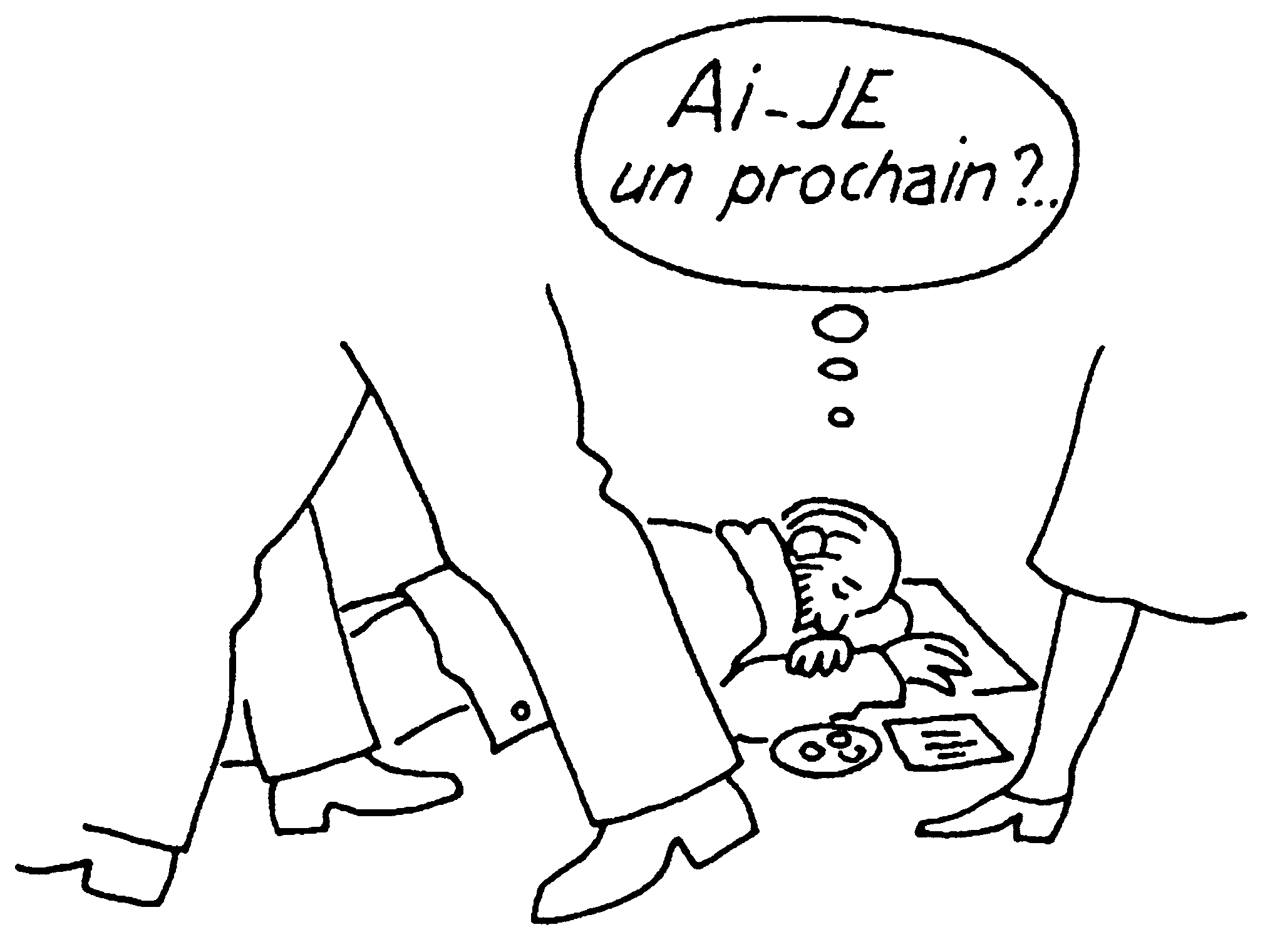 Pardonne-nous nos offenses comme nous pardonnons aussi à ceux qui nous ont offensés
Toi qui nous pardonnes toujours, aide-nous à pardonner comme toi pour que nous puissions vivre en paix avec nous-mêmes et avec les autres.
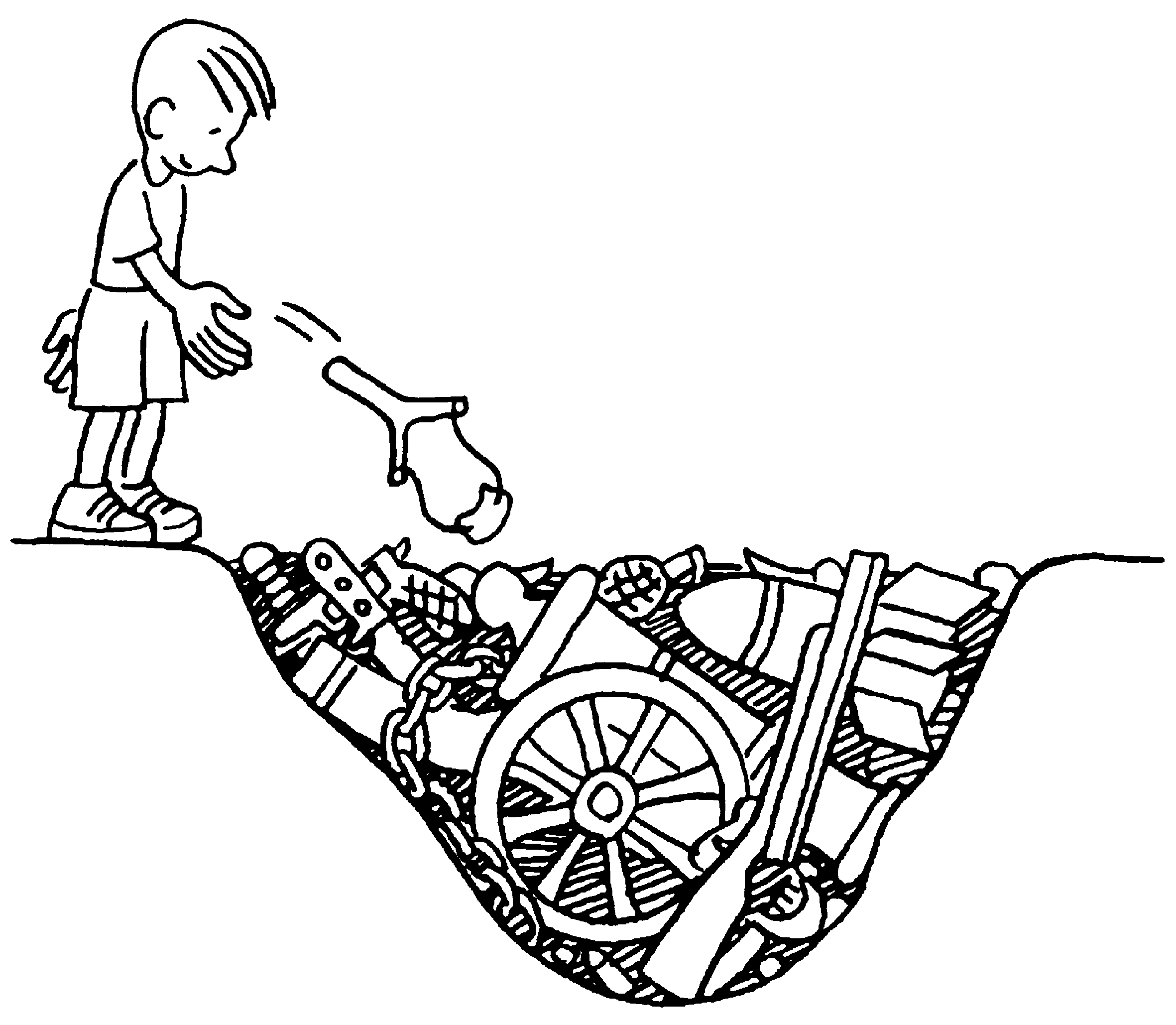 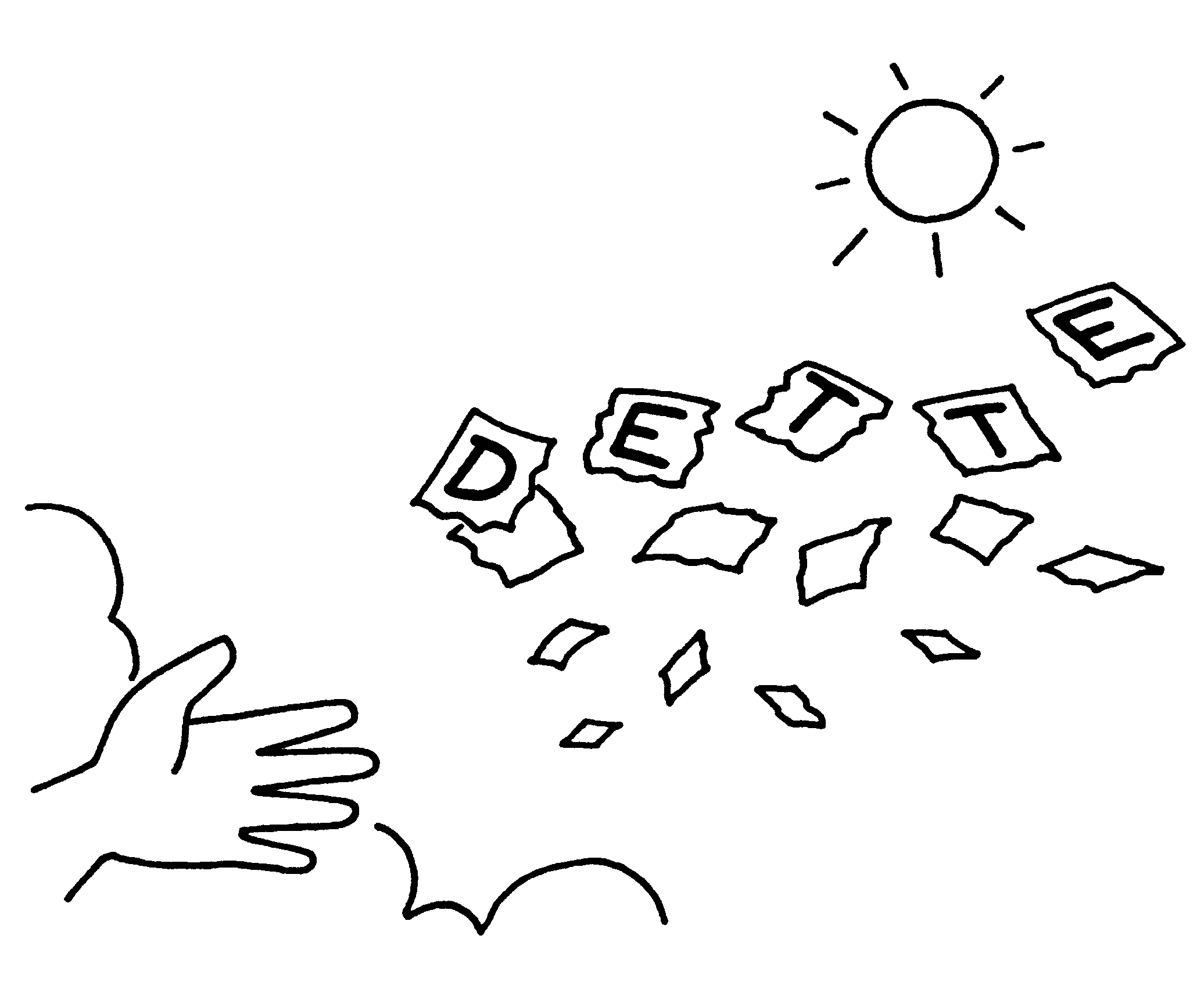 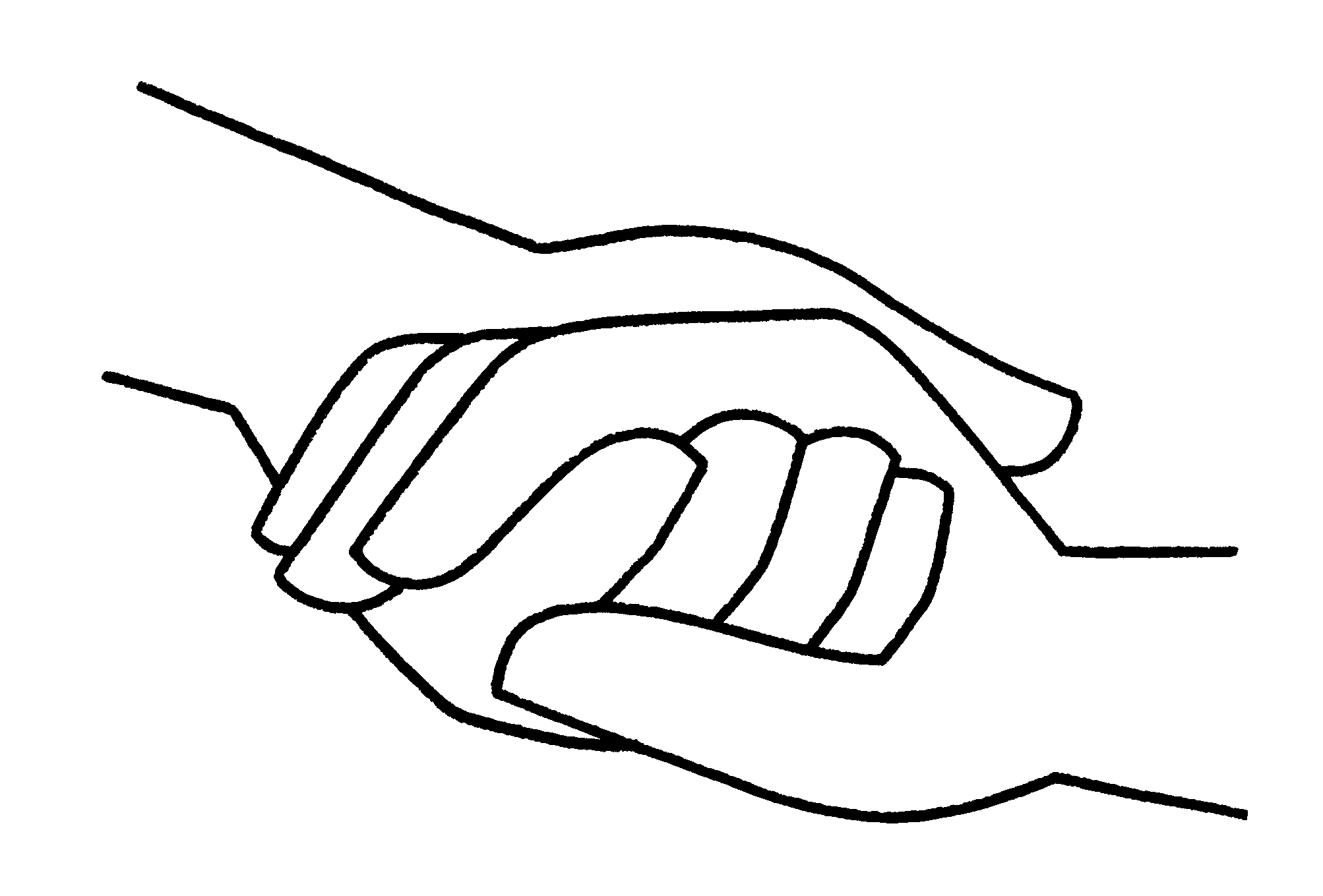 Ne nous soumets pas à la tentation mais délivre-nous du mal.
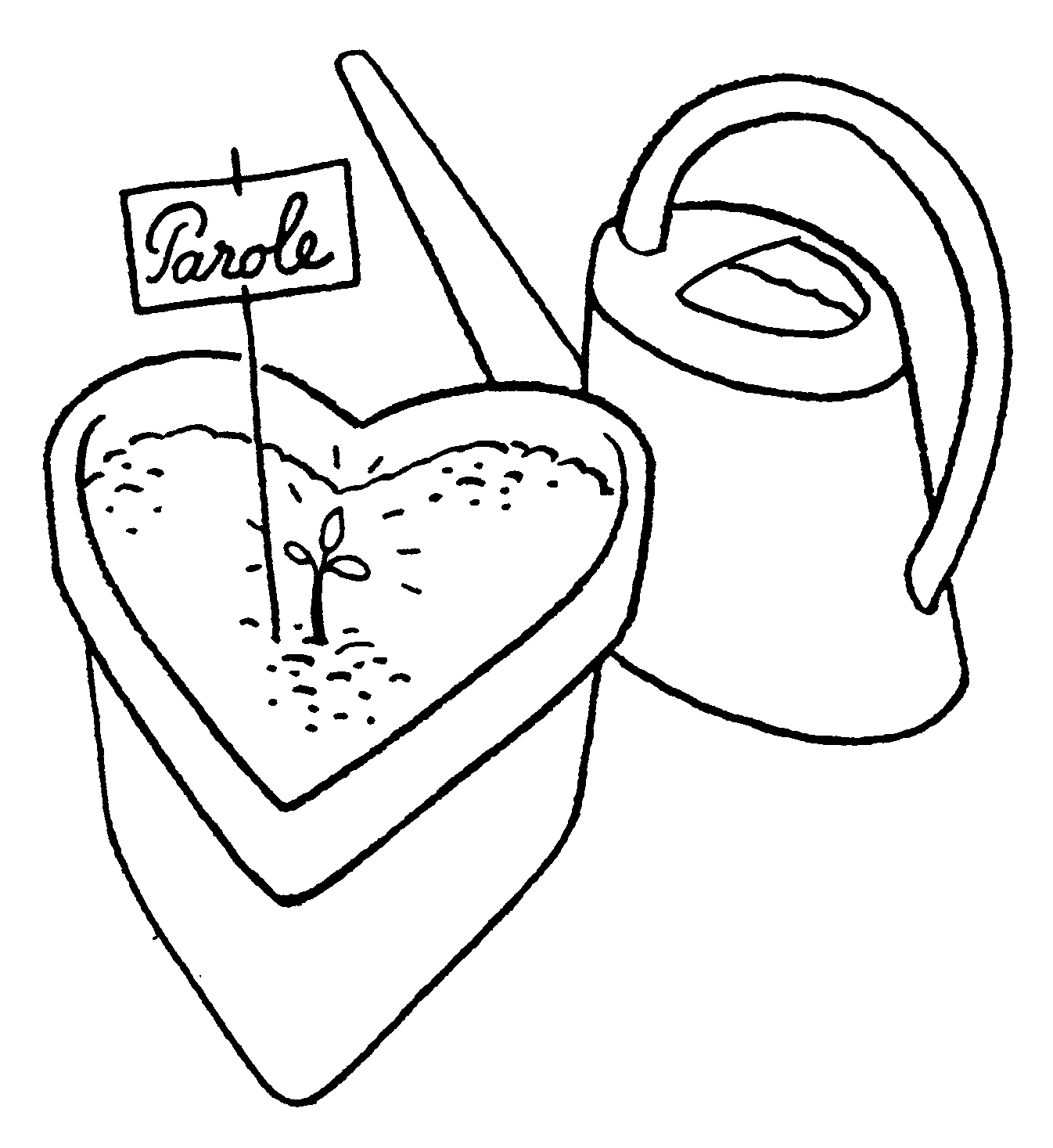 Aide-nous à toujours penser à toi qui nous aimes.
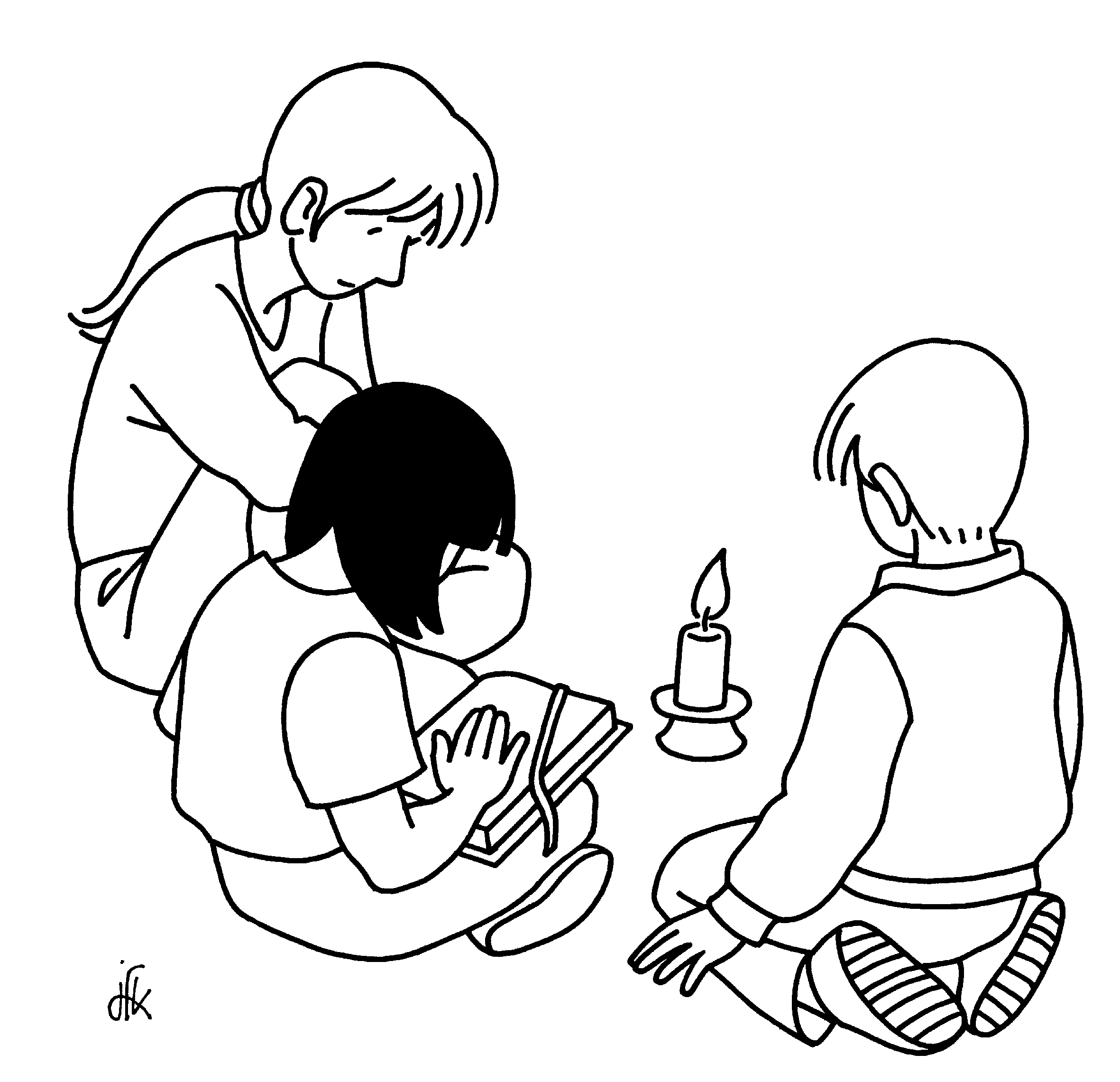 AMEN !
Oui, je suis d’accord !
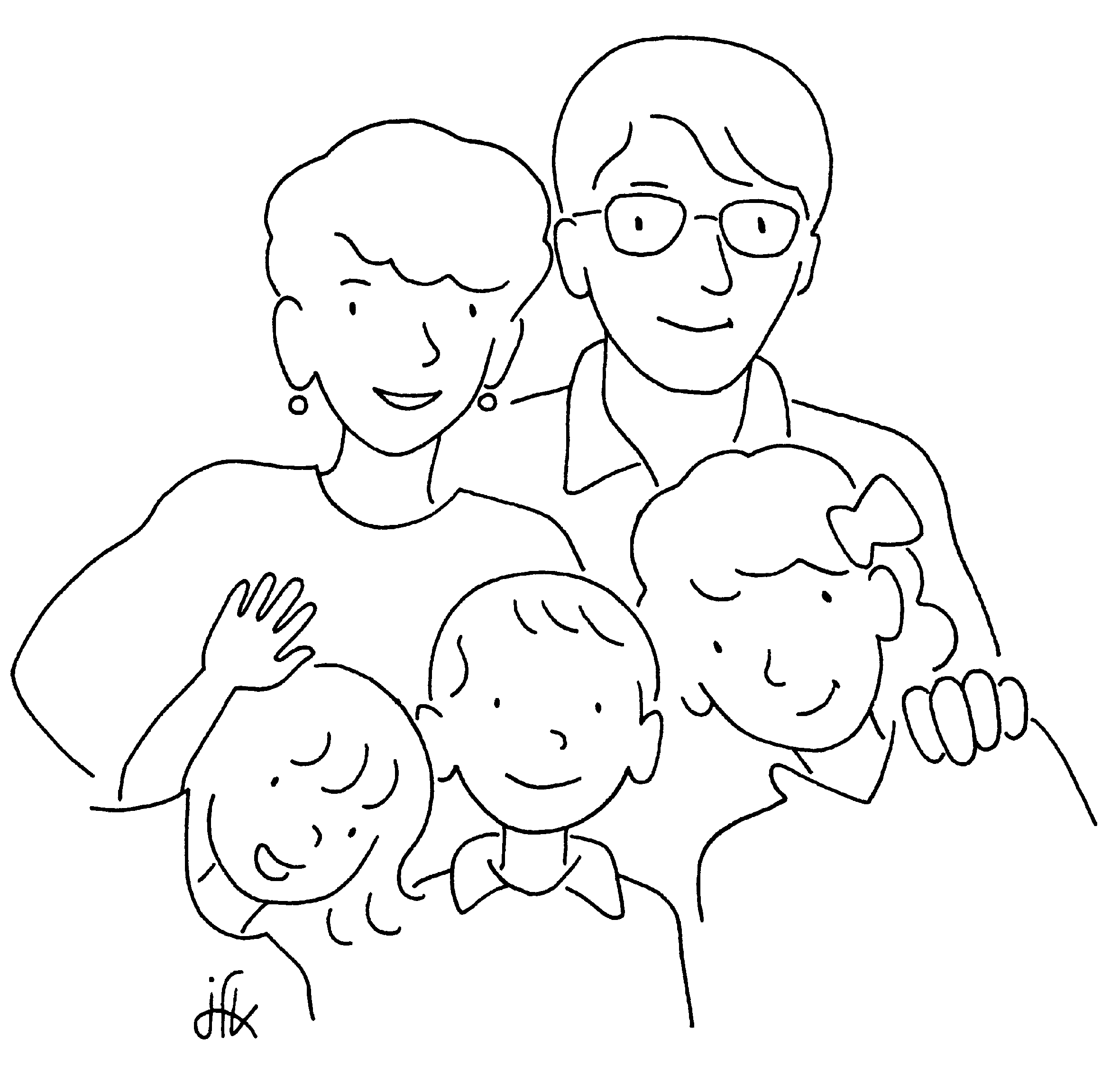